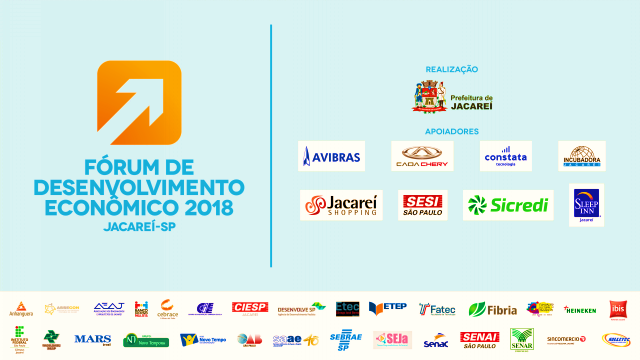 O FÓRUM EM NÚMEROS:
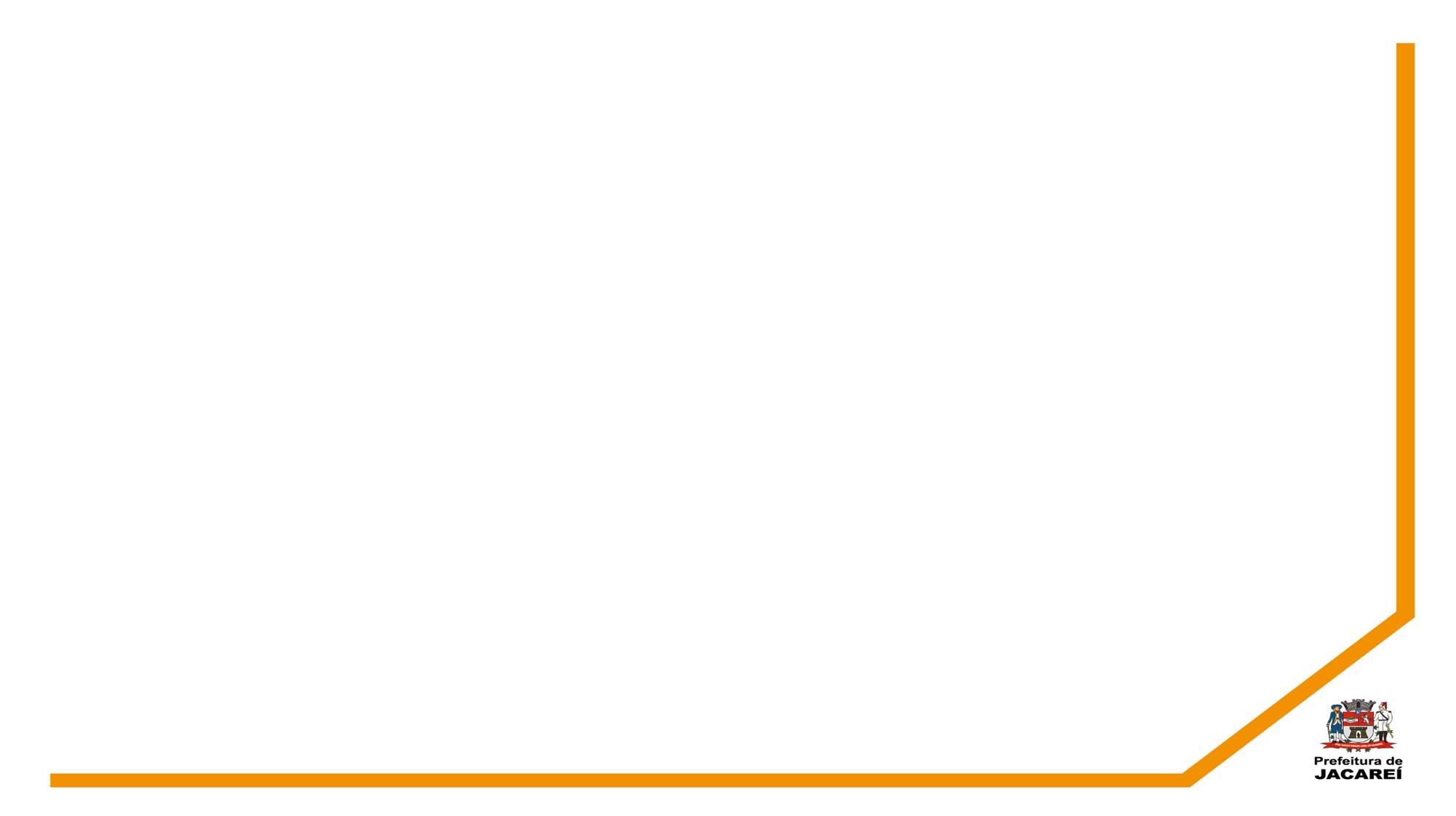 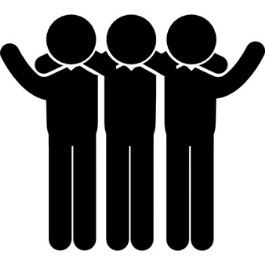 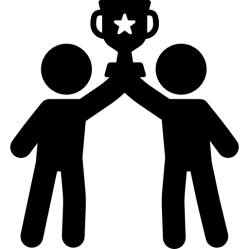 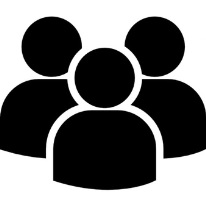 Mais de 1.600
PARTICIPANTES
8
PATROCINADORES
Mais de 50
APOIADORES
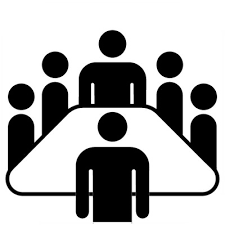 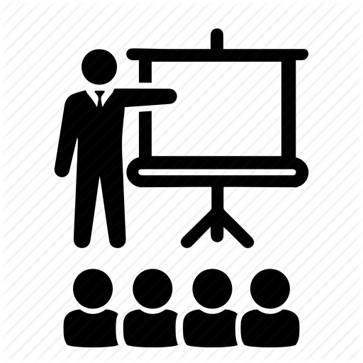 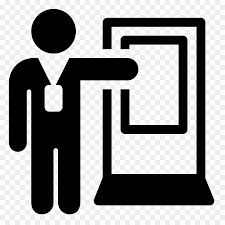 7 REUNIÕES
SETORIAIS
Mais de 40
EXPOSITORES
30 
PALESTRAS
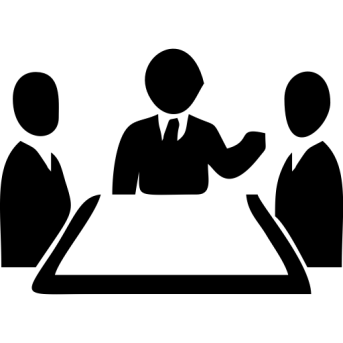 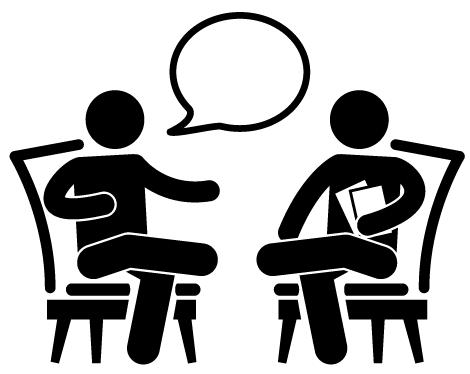 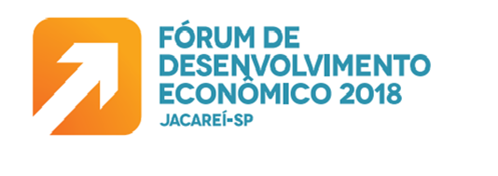 ENCONTRO
DE NEGÓCIOS
SUPER
TALK SHOW
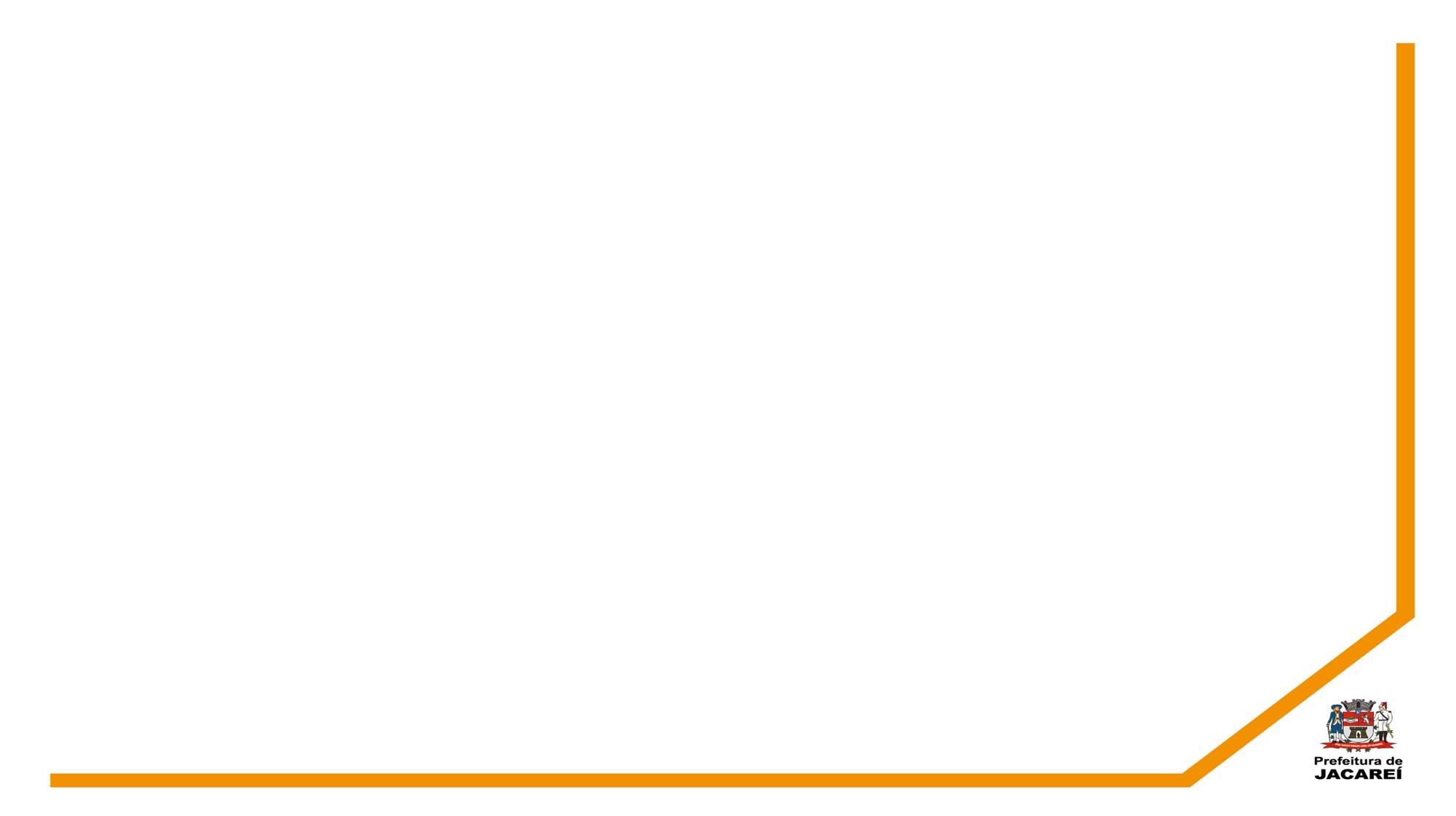 Participação 
de 70%
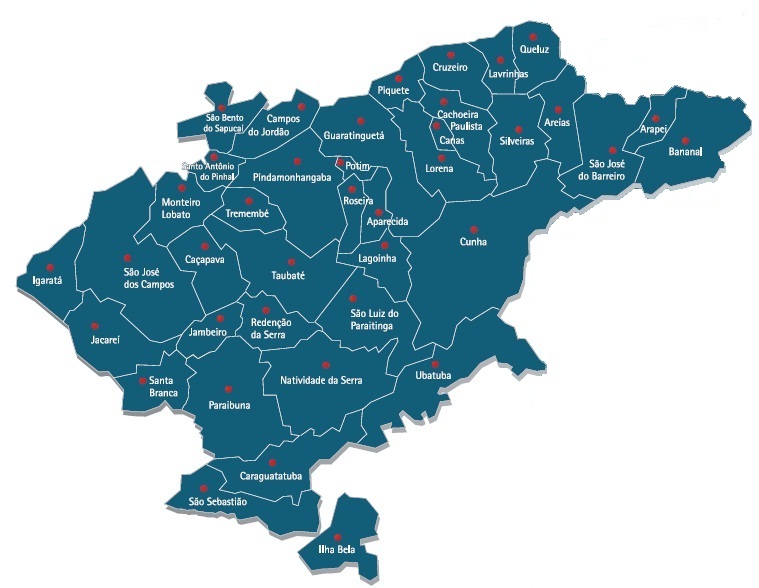 Região Metropolitana do VALE DO PARAÍBA, mais cidades da Grande São Paulo.
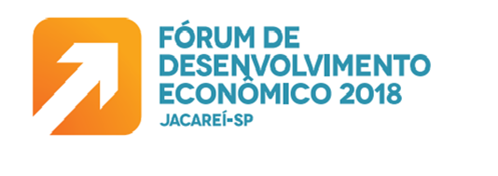 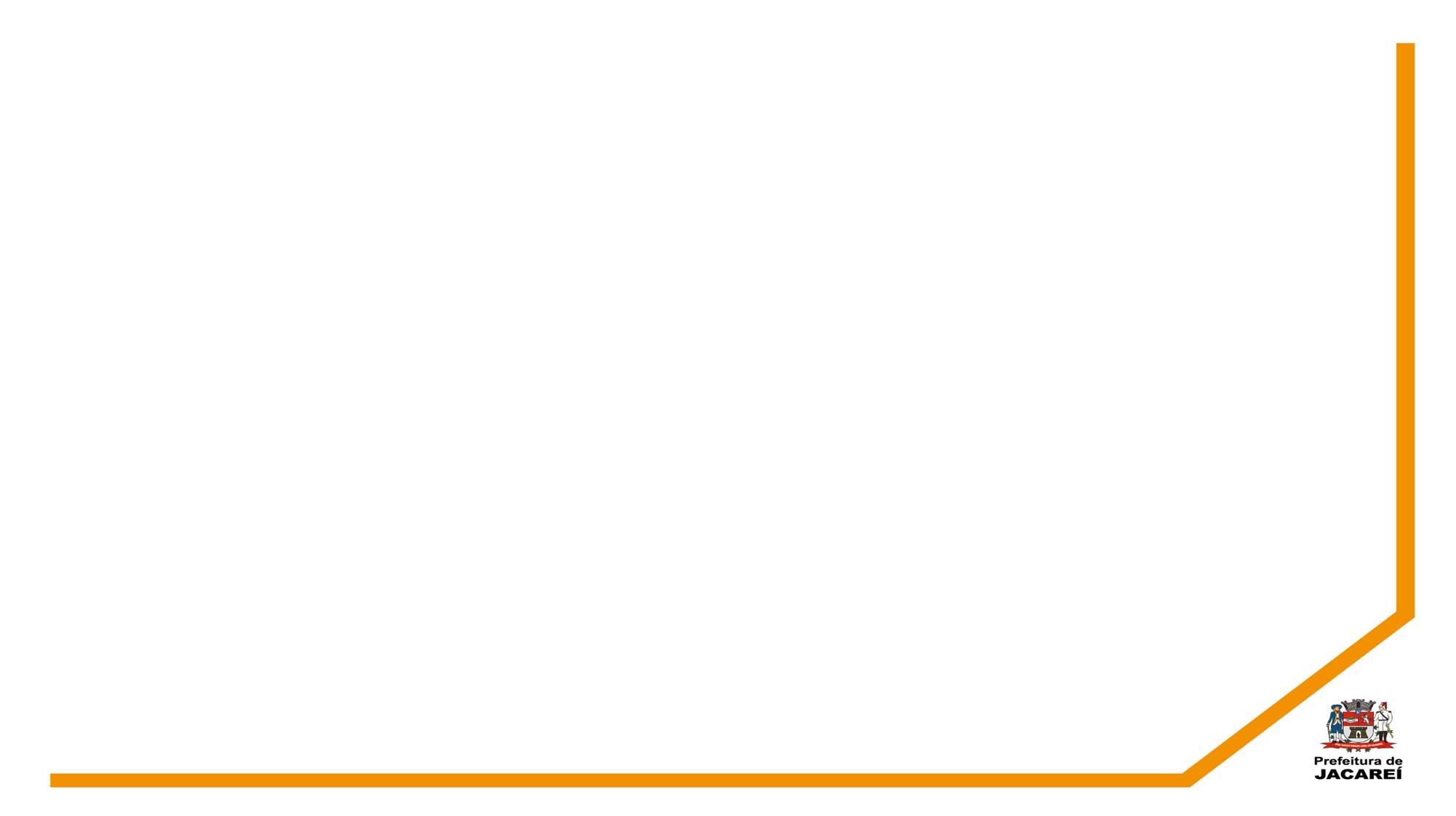 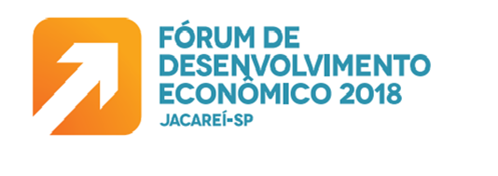 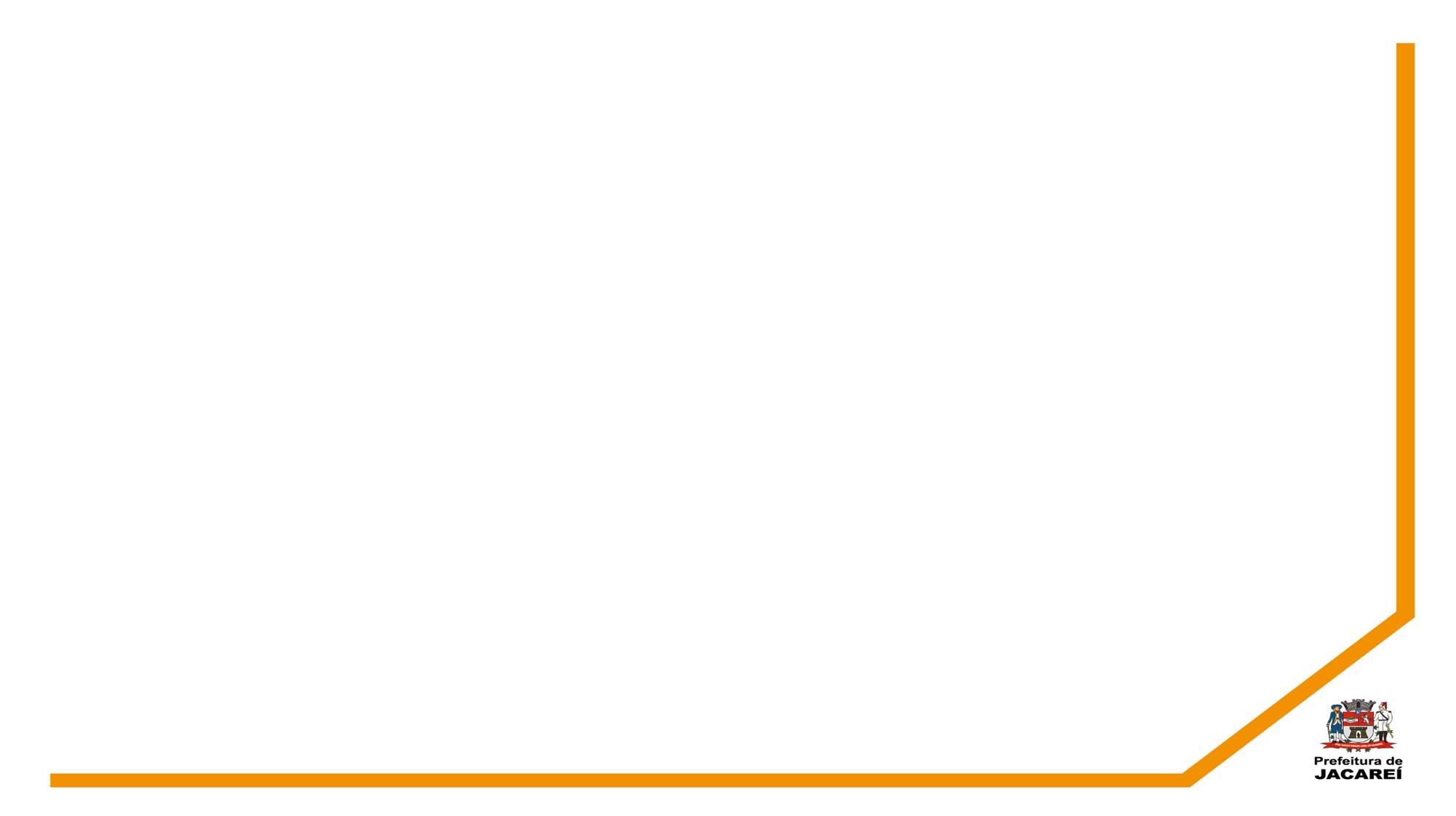 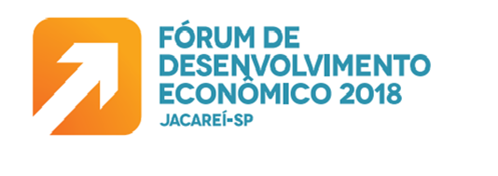 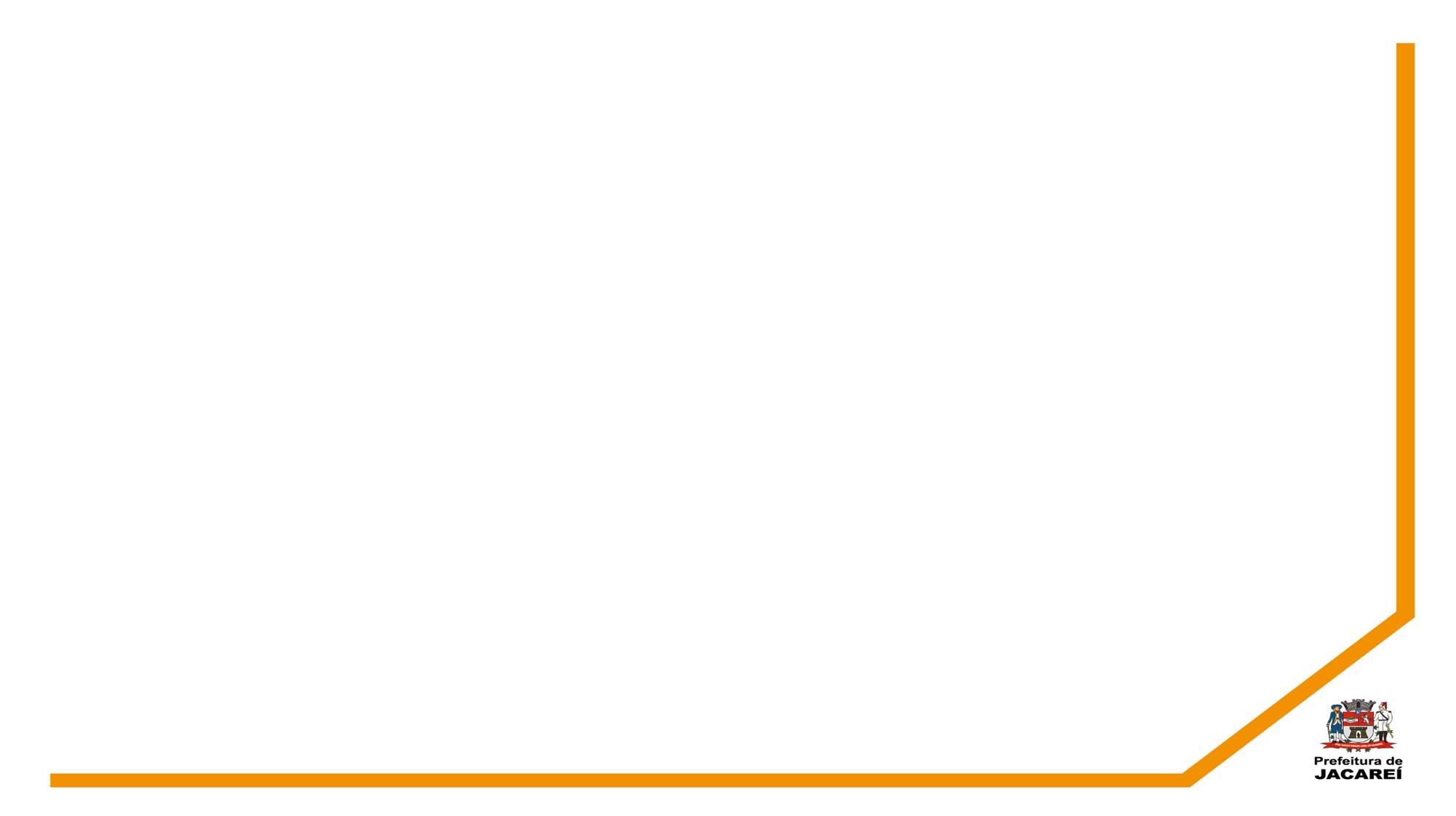 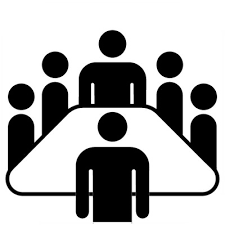 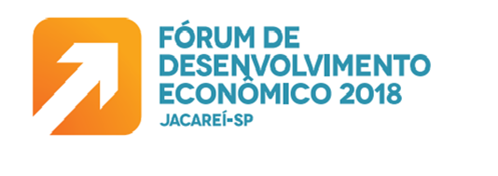 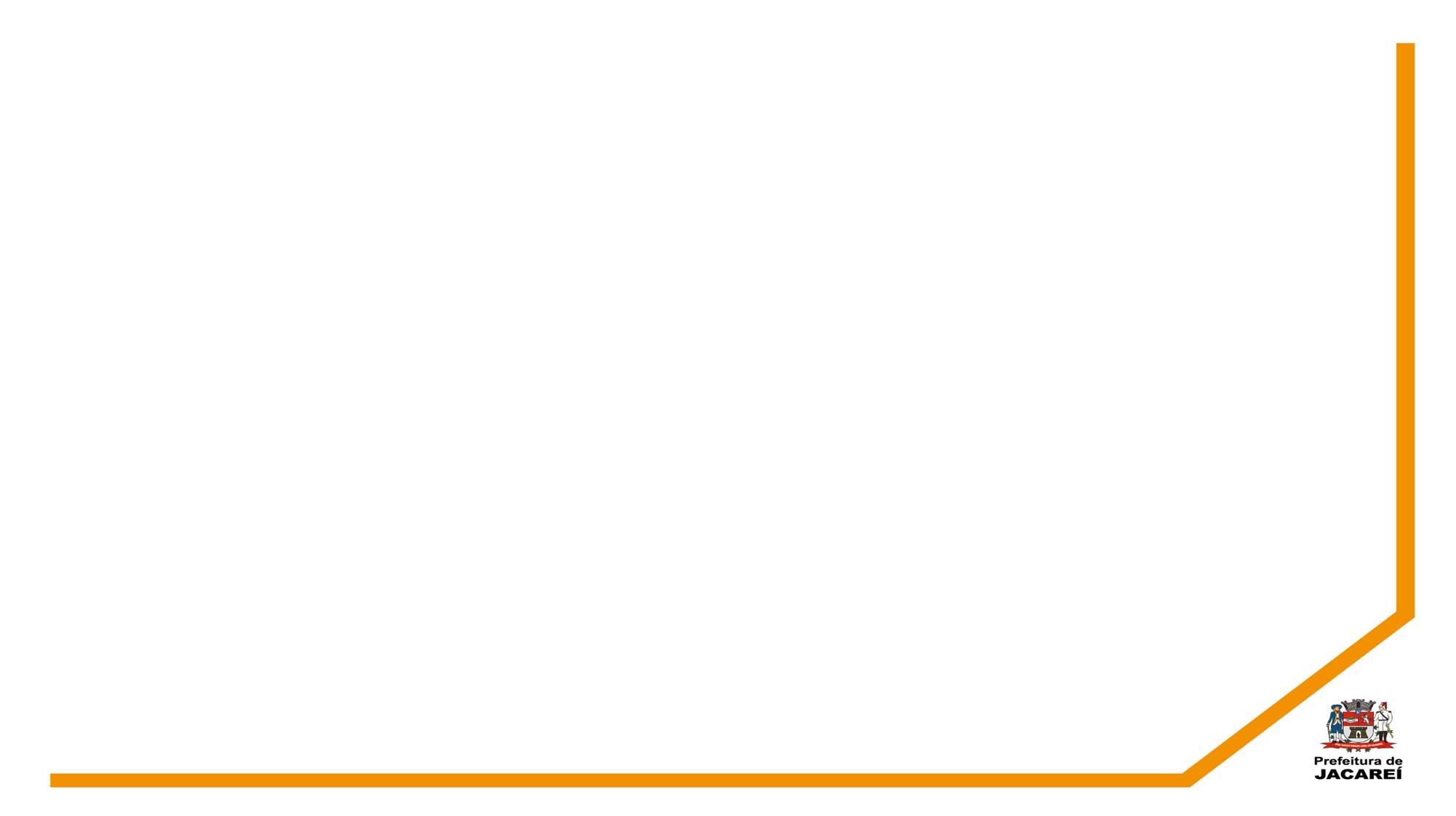 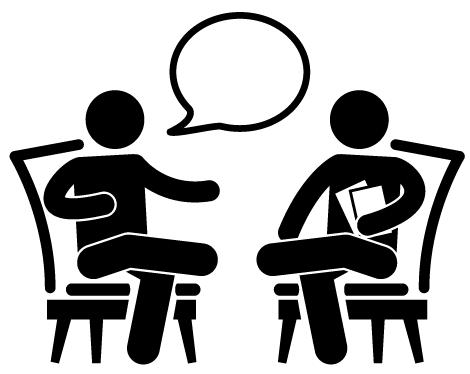 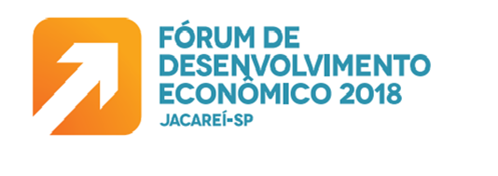